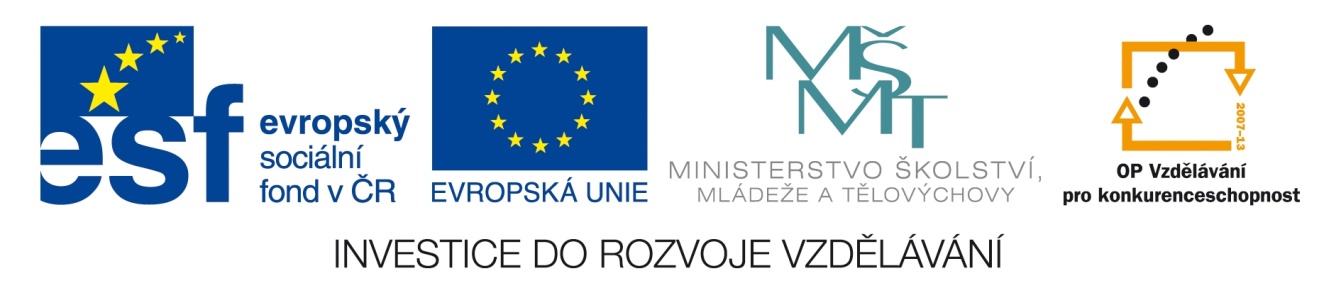 Registrační číslo projektu: CZ.1.07/1.1.38/02.0025
Název projektu: Modernizace výuky na ZŠ Slušovice, Fryšták, Kašava a Velehrad
Tento projekt je spolufinancován z Evropského sociálního fondu a státního rozpočtu České republiky.
ZALIDNĚNÍ KRAJŮZ_054_Česká republika_Zalidnění krajů
Autor: Mgr. Jitka Kořístková

Škola: Základní škola a Mateřská škola Kašava, okres Zlín, příspěvková organizace
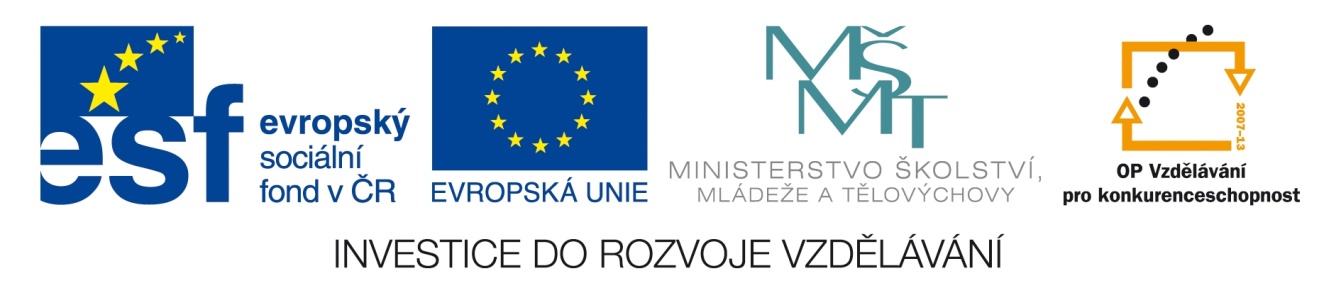 Anotace:
Digitální učební materiál je určen k seznámení žáků k tématu     OBYVATELSTVO A SÍDLA
Materiál rozvíjí nově získané vědomosti a dovednosti
Je určen pro předmět zeměpis a ročník 8.
Tento materiál vznikl jako doplňující materiál k učebnici:     MILAN HOLEČEK A KOL. Česká republika pro 8. a 9. ročník základní     školy. Praha: Fortuna, 2005. ISBN 80-7168--930-0
OBYVATELSTVO A SÍDLA

Doplň chybějící názvy:
Obyvatelstvo
  v České republice žije cca ….. milionu obyvatel
  nejstaršími obyvateli byli Keltové, poté je vystřídaly ……………. kmeny
  v 5. – 6. století /stěhování národů/ osídlili naše území …………
  v 9. století vznikla na našem území ……………  …...
  v 10. století začal vznikat …… ….. / na území dnešních středních Čech/
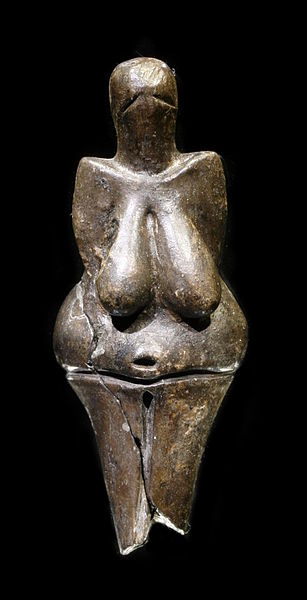 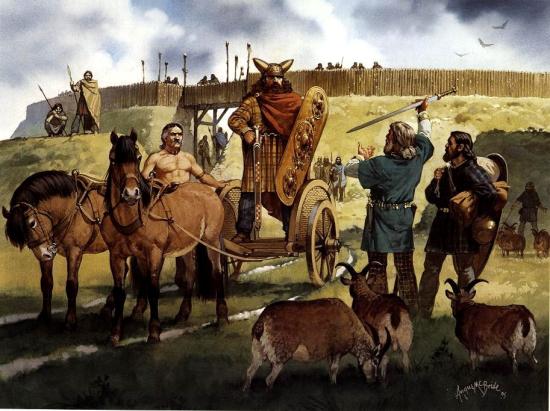 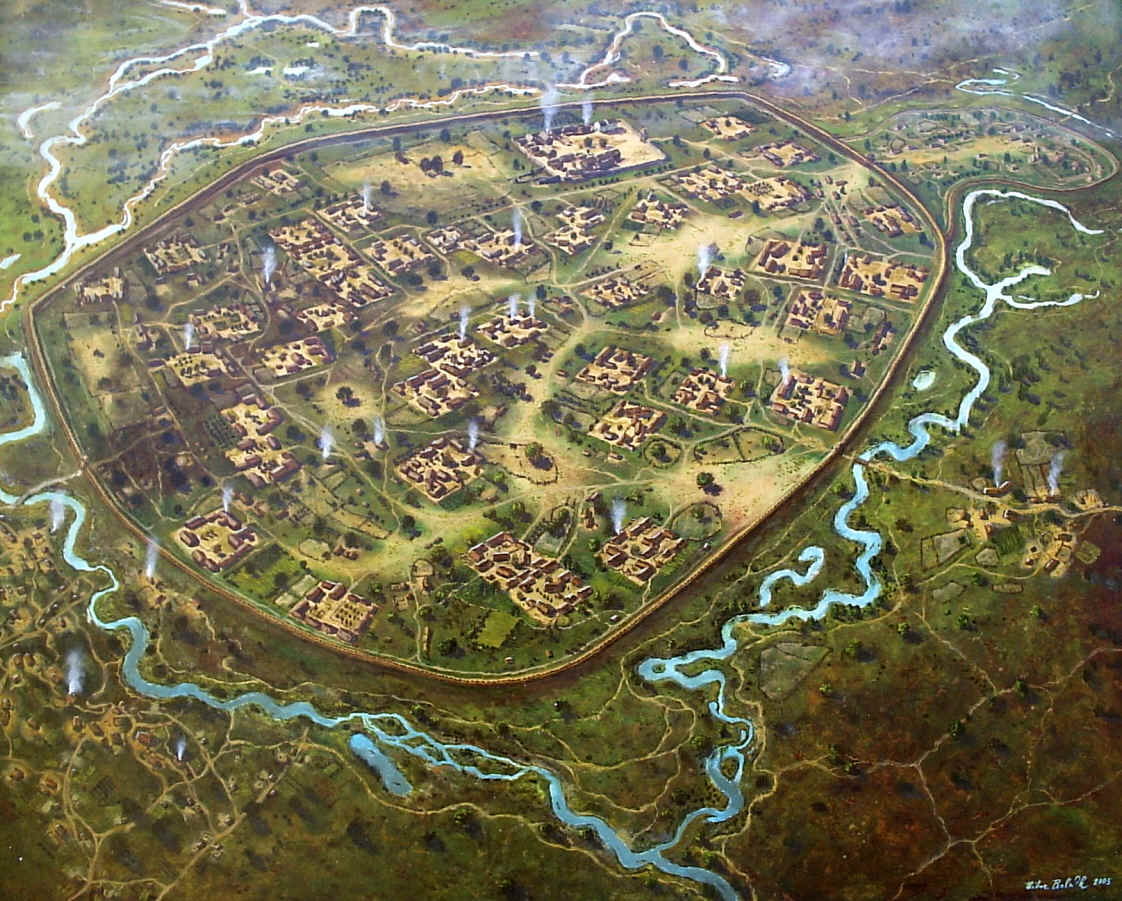 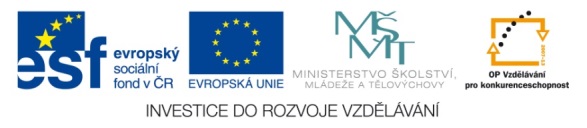 na území ČR žijí příslušníci několika národností
  cca 94% obyvatelstva tvoří .…, .……… a .……….
  z dalších národů jsou zastoupeni především S…….., P……., N….., R………,     V…………..
  všichni jsou občany ČR a mají stejná p……. a p……….
  úředním jazykem je …………
  v různých částech naší země se vyvinula odlišná n……., l…….. z….. a t………,       rozlišujeme n………….. o……. /např. Chodsko, Valašsko, Slovácko/
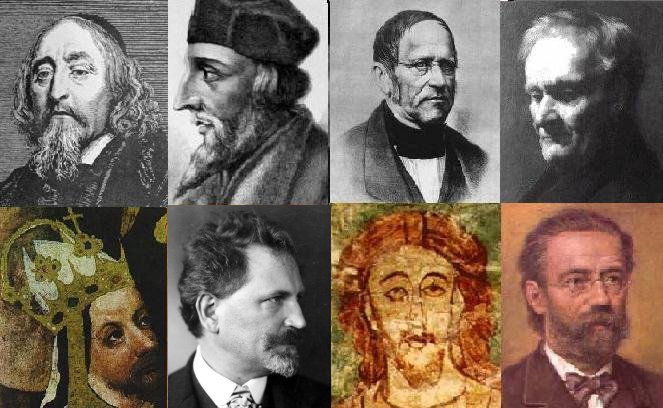 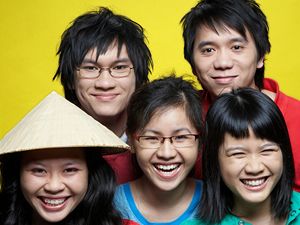 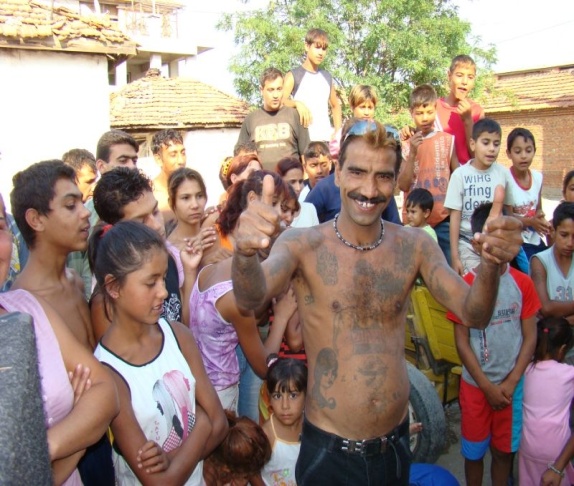 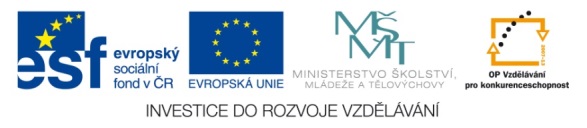 Národopisné oblasti
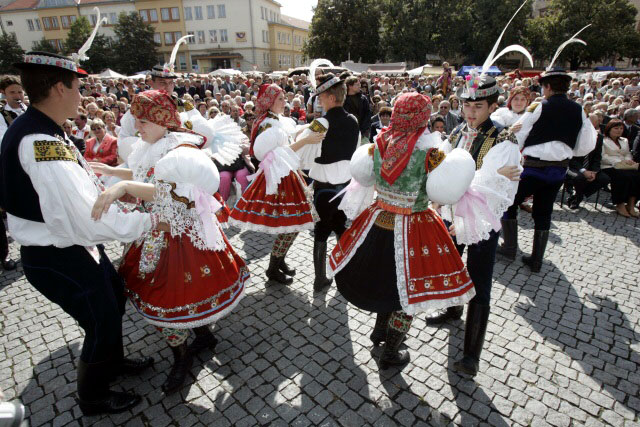 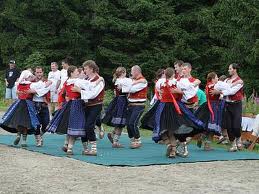 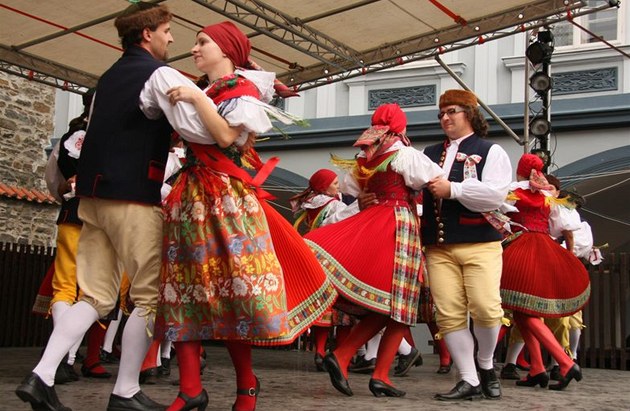 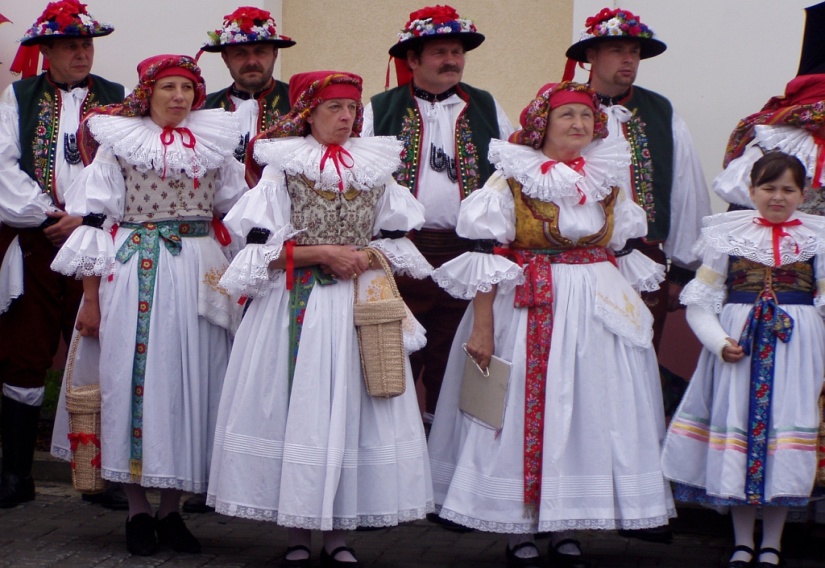 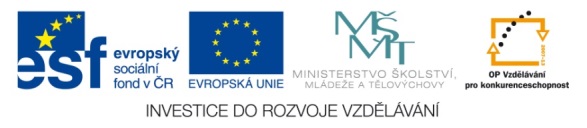 Národnostní složení v České republice
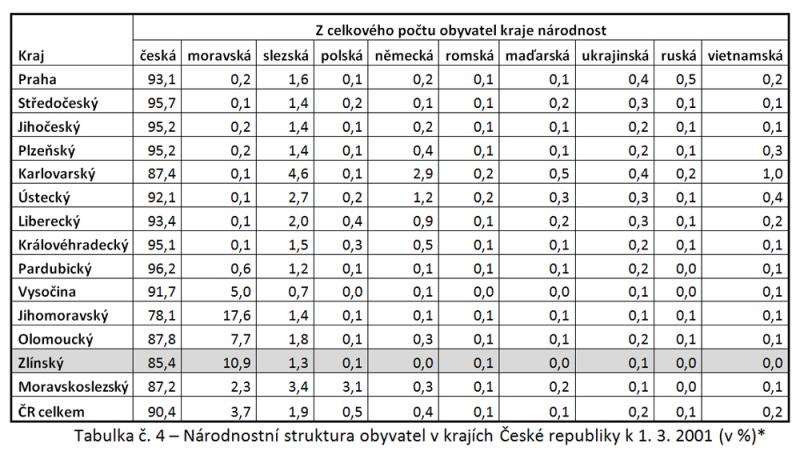 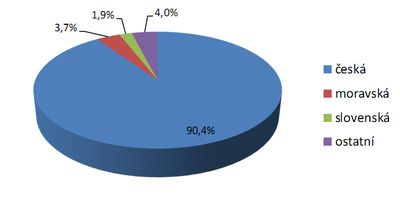 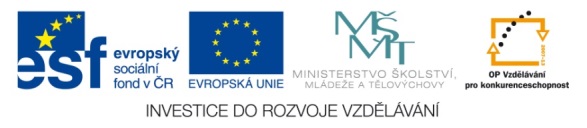 Otázky:
Kolik obyvatel žije v České republice?

 Kdo byli nejstaršími obyvateli naší země?

 Ve kterém století vznikla Velkomoravská říše a co vzniklo v 10. století?

 Které národy zaujímají největší hustotu zalidnění a které menšinu?

 Co platí pro veškeré národy České republiky?

 Které znáš národopisné oblasti?
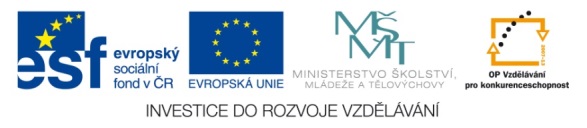 Doplň chybějící slova:
hustota zalidnění je ovlivněna místními h………….. a p………. podmínkami     /nadmořská výška, členitost terénu/
  hustota zalidnění je n……………
  ČR má průměrnou hustotu zalidnění 133 obyvatel/km2   
  počet obyvatel a další údaje se zjišťují každých .. let celostátním sčítáním     obyvatelstva
  ČR řadíme mezi státy s……. z……….
Mapa hustoty zalidnění v ČR
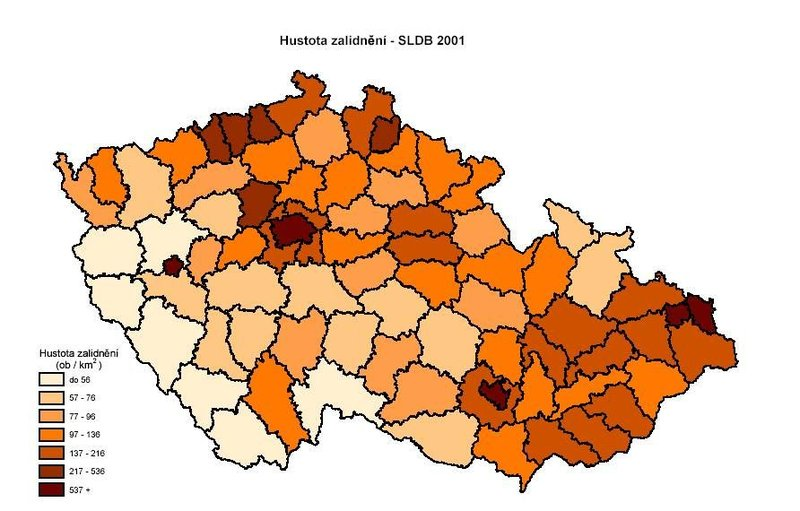 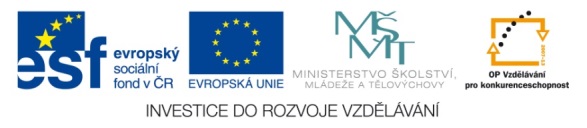 přirozený přírůstek obyvatelstva bude k…… , do roku 2020 se bude s…………
  příslušníci jiných národů budou zde nejen p………., ale i trvale ž..
  budou zde žít lidé s o…….. k……… a n………….
  obyvatelstvo naší republiky jako celek stárne, průměrný věk obyvatel v ČR je 40,2     roku /střední délka života se postupně prodlužuje/
  muži v ČR se průměrně dožívají 74,1 let a ženy 79,4 let
  většina obyvatel nevyznává žádné n…………., nejvíc věřících se hlásí     k ř…………… církvi /zejména na Moravě/
Graf vývoje obyvatelstva ČR
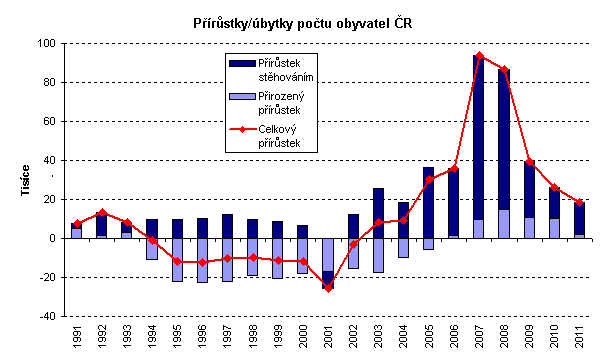 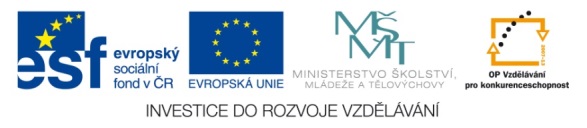 Věková struktura obyvatel v ČR k roku 2011
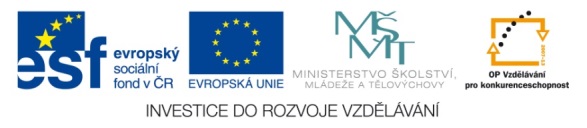 Věková struktura obyvatel v ČR - MUŽI
Věková struktura obyvatel v ČR - ŽENY
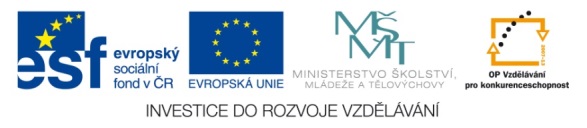 Otázky:
Čím je ovlivněna hustota zalidnění v ČR?

 Jaká je průměrná hustota zalidnění obyvatel na kilometr čtverečný?

 Co se zjišťuje každých 10 let a mezi jaké státy se řadíme?

 Jaký bude přirozený přírůstek obyvatelstva v budoucnu a kteří lidé zde      budou žít?

 Kolika let se v průměru dožívají muži a ženy?

 Ke kterému náboženství se lidé nejvíce hlásí?
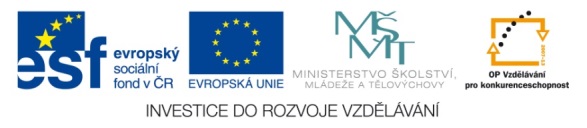 Sídla
  více než 70% obyvatel žije ve městech
  větší města se většinou nachází v n………. a p…………..
  lidé zde pracují ve s…….., d……… a p……….
  na vesnicích žijí lidé, kteří pracují často v z…………, nebo dojíždějí do měst
  mnohé samoty a vesnické domy slouží obyvatelům měst k r………
  města a vesnice se vzájemně propojují zástavbou, sítí silnic a železnic
  jediným světovým velkoměstem je P…… 
  světové velkoměsto má nad ………….. obyvatel
  města s počtem obyvatel vyšším než ………….. nazýváme velkoměsta
  českými velkoměsty jsou B…, O……, P……, O………
Doplň chybějící názvy:
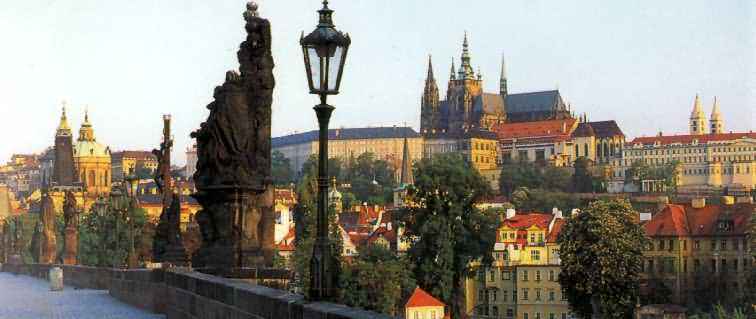 Praha
- světové velkoměsto
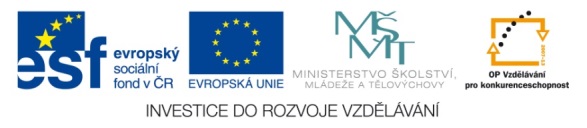 Velkoměsta ČR
Brno
Ostrava
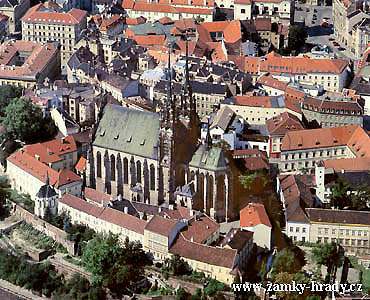 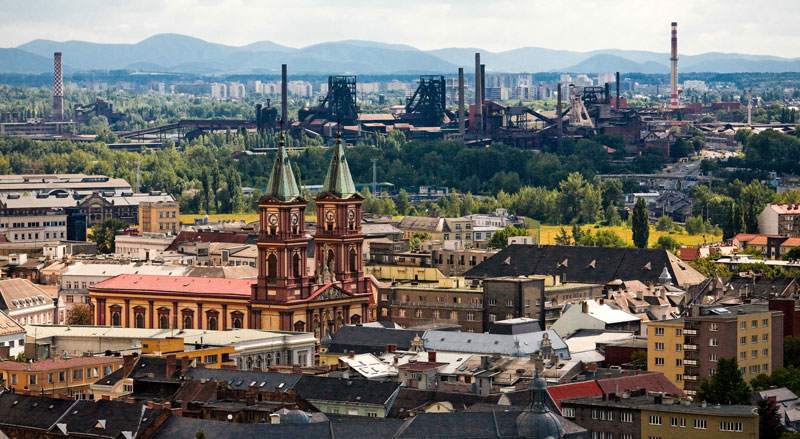 Plzeň
Olomouc
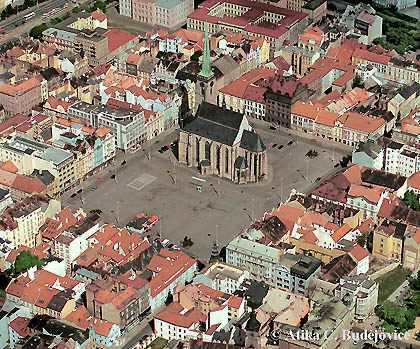 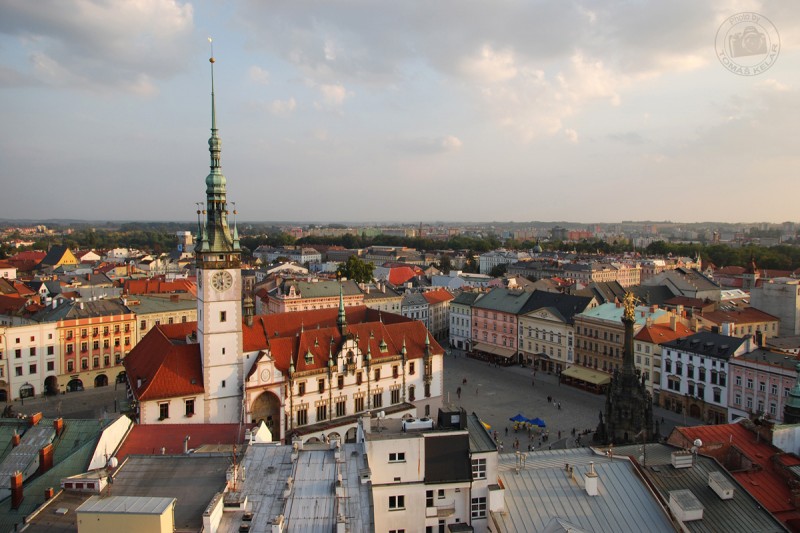 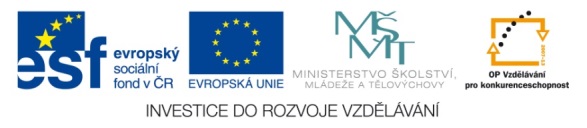 Česká republika má hustou síť sídel
  kromě obytné funkce jsou významné také jejich pracovní a obslužná funkce
  úroveň služeb a vybavenost službami je přímo úměrná počtu obyvatel sídla
  ve městech najdeme velké nemocnice, peněžní ústavy, vysoké školy,     divadla, kina apod.
  obyvatelé velkých měst většinou žijí ve zhoršeném životním prostředí
  na vesnicích jsou dostupné většinou základní služby - základní škola, prodejna     potravin, pošta/
  některé historické budovy nebo části měst jsou chráněny státem jako městské     památkové rezervace
  nejcennější architektonické památky jsou zapsány do Seznamu světového     kulturního dědictví UNESCO /naše území má 12 takových památek/
  architektonicky cenné stavební objekty vesnického charakteru jsou soustředěny     v muzeích v přírodě – v tzv. skanzenech
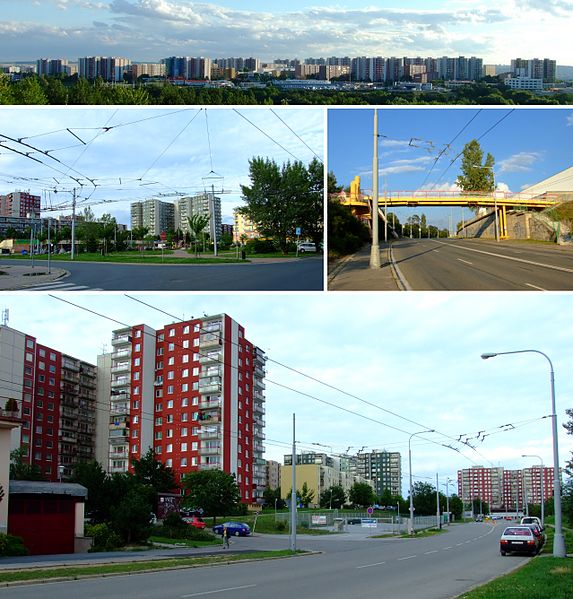 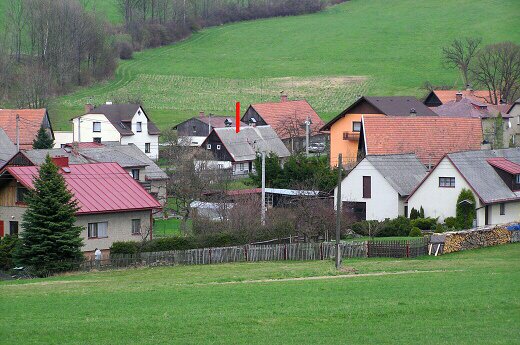 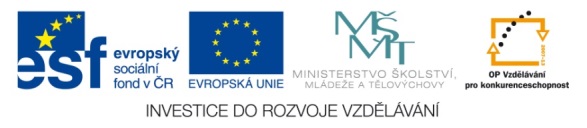 Otázky:
Kolik obyvatel žije ve městech a kde se nacházejí větší města?

 Jak se liší práce lidí ve městech a na vesnicích?

 Je u nás světové velkoměsto a jaká musí mít kritéria?

 Vyjmenuj česká velkoměsta.

 Jaké služby najdeme ve městech a jaké na vesnici?

 Kolik českých památek je zapsáno v seznamu světového dědictví      UNESCO?
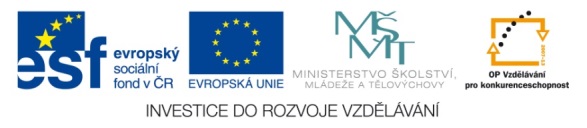 Židovský hřbitov v Třebíči – památka UNESCO
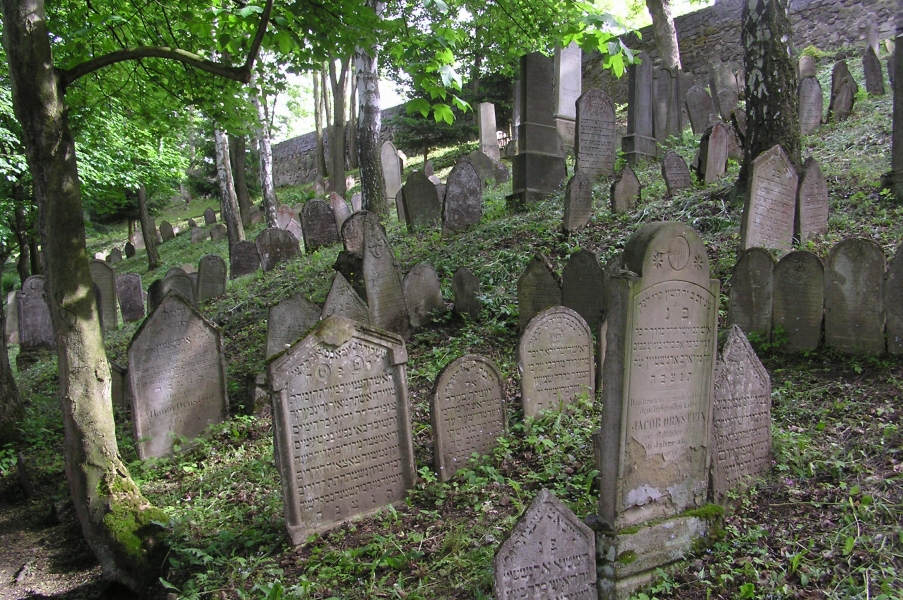 Skanzen Veselý kopec na Vysočině
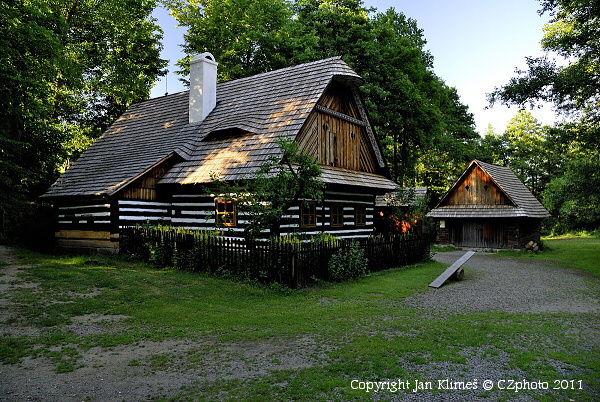 Telč – městská památková rezervace UNESCO
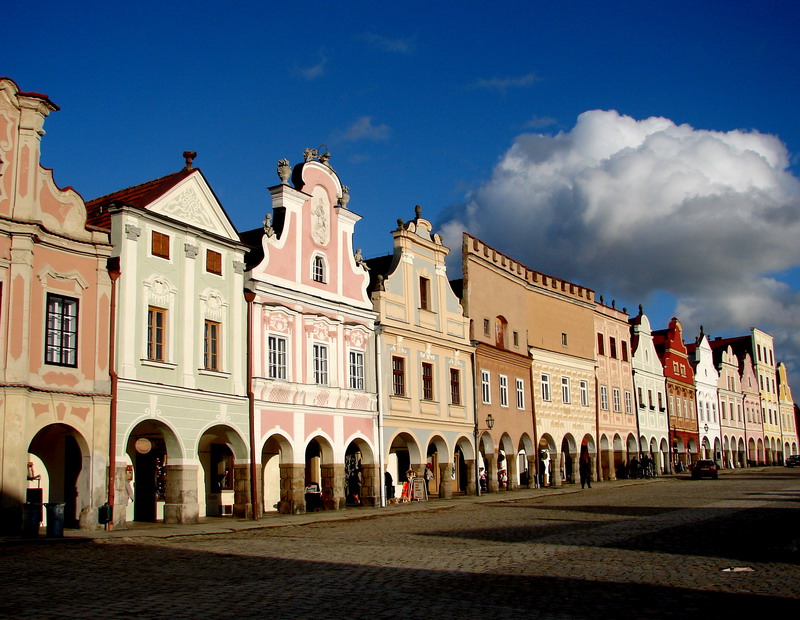 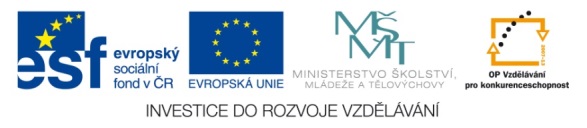 12. památek České republiky zapsaných do UNESCO
1. Historické jádro Prahy (1992)
2. Historické jádro Českého Krumlova     (1992)
3. Historické jádro Telče (1992)
4. Poutní kostel sv. Jana Nepomuckého na     Zelené hoře (1994)
5. Historické jádro Kutné Hory s kostelem     sv. Barbory a katedrálou Nanebevzetí     Panny Marie v Sedlci (1995)
6. Kulturní krajina Lednice-Valtice (1996)
7. Zahrady a zámek v Kroměříži (1998)
8. Vesnická památková rezervace     Holašovice (1998)
9. Zámek v Litomyšli (1999)
10.Sloup Nejsvětější Trojice v Olomouci      (2000)
11.Vila Tugendhat v Brně (2001)
12.Židovská čtvrť a bazilika sv. Prokopa v       Třebíči (2003)
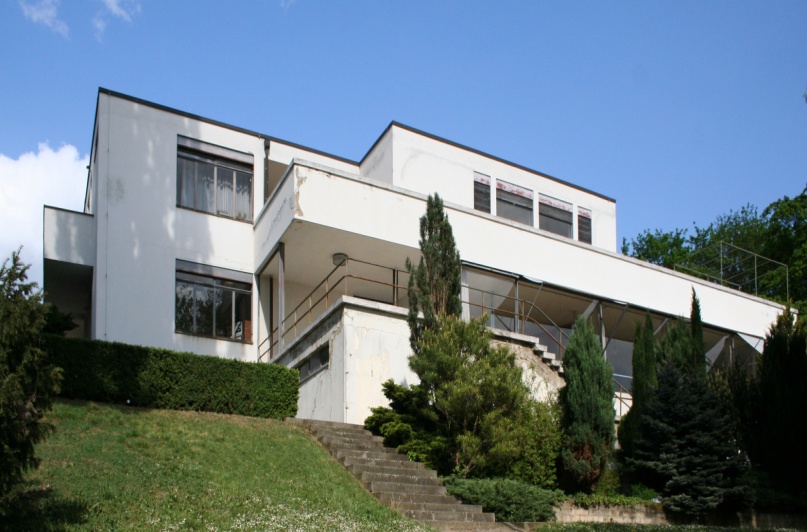 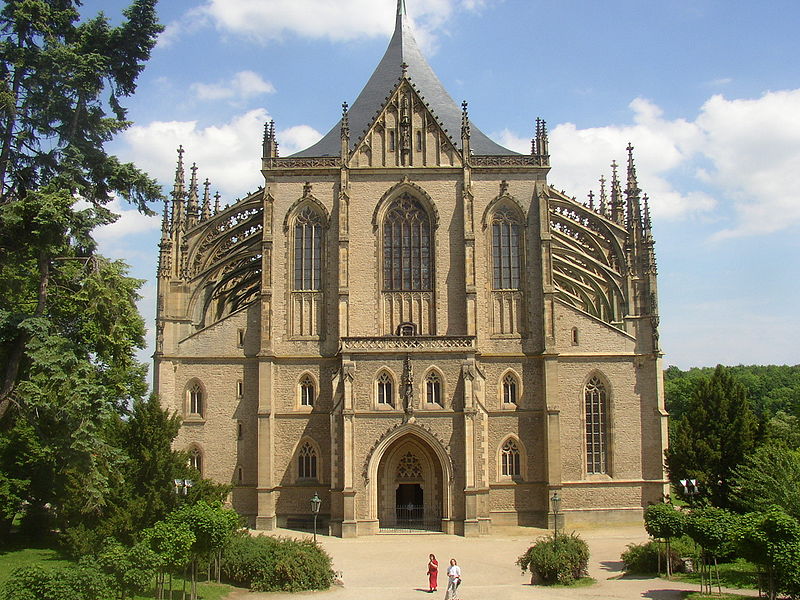 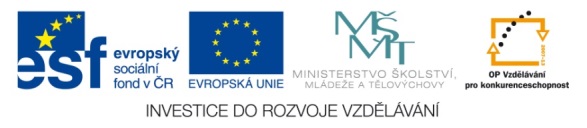 Otázka:


 Kolik českých památek sis konkrétně zapamatoval, které jsou zapsány      v seznamu světového kulturního dědictví UNESCO?
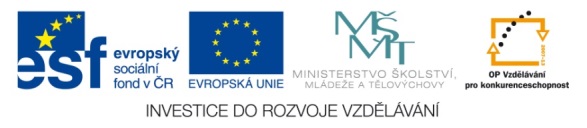 Zdroje:
 Velkomoravská říše. In: Wikipedia: the free encyclopedia [online]. San Francisco (CA): Wikimedia Foundation, 2001- [cit. 4.9.2011]. Dostupné z: http://www.google.cz/search?q=velkomoravsk%C3%A1+%C5%99%C3%AD%C5%
 Keltská říše. In: Wikipedia: the free encyclopedia [online]. San Francisco (CA): Wikimedia Foundation, 2001- [cit. 23.8.2008]. Dostupné z: http://www.google.cz/search?q=keltov%C3%
 Soubor:Vestonicka venuse edit.jpg. In: Wikipedia: the free encyclopedia [online]. San Francisco (CA): Wikimedia Foundation, 2001- [cit. 4.9.2007]. Dostupné z: http://cs.wikipedia.org/wiki/Soubor:Vestonicka_venuse_edit.jpg
 Soubor:Czh-3.jpg. In: Wikipedia: the free encyclopedia [online]. San Francisco (CA): Wikimedia Foundation, 2001- [cit. 17.10.2008]. Dostupné z: http://cs.wikipedia.org/wiki/Soubor:Czh-3.jpg
 Postoj Čechů k Vietnamcům. In: Wikipedia: the free encyclopedia [online]. San Francisco (CA): Wikimedia Foundation, 2001- [cit. 18.7.2007]. Dostupné z: http://www.google.cz/search?q=vietnamci+obr%C3%
 Romové. In: Wikipedia: the free encyclopedia [online]. San Francisco (CA): Wikimedia Foundation, 2001- [cit. 14.9.2006]. Dostupné z: http://www.google.cz/search?q=romov%C3%
 Chodové. In: Wikipedia: the free encyclopedia [online]. San Francisco (CA): Wikimedia Foundation, 2001- [cit. 25.4.2006]. Dostupné z: http://www.google.cz/search?q=chodov%C3%A9&rlz=1R2RNRN_csCZ443&tbm=isch&tbo=u&source=univ&sa=X&ei=wdLmUZK-C4Op4gSzoYCADA&sqi=2&ved=0CEMQsAQ&biw=1116&bih=674#rlz=1R2RNRN_csCZ443&tbm=isch&sa=1&q=chodsk%C3%A9+slavnosti&oq=chodsk%C3%
V alašské slavnosti. In: Wikipedia: the free encyclopedia [online]. San Francisco (CA): Wikimedia Foundation, 2001- [cit. 19.3.2008]. Dostupné z: http://www.google.cz/search?q=vala%C5%A1sk%C3%A9+slavnosti+obr%C3%
 Slovácké slavnosti. In: Wikipedia: the free encyclopedia [online]. San Francisco (CA): Wikimedia Foundation, 2001- [cit. 16.5.2009]. Dostupné z: http://www.google.cz/search?q=slov%C3%A1ck%C3%A9+slavnosti+v%C3%ADna+obr%C3%
 Národnostní složení. In: Wikipedia: the free encyclopedia [online]. San Francisco (CA): Wikimedia Foundation, 2001- [cit. 19.4.2007]. Dostupné z: http://www.google.cz/search?q=n%C3%A1rodnostn%C3%AD+slo%C5%BEen%C3%AD+%C4%8Dr+obr%C3%
 Hustota rozmístění obyvatel. In: Wikipedia: the free encyclopedia [online]. San Francisco (CA): Wikimedia Foundation, 2001- [cit. 16.3.2007]. Dostupné z: http://www.google.cz/search?q=hustota+zalidn%C4%9Bn%C3%AD+%C4%8Dr+obr%C3%
 Složení obyvatelstva. In: Wikipedia: the free encyclopedia [online]. San Francisco (CA): Wikimedia Foundation, 2001- [cit. 22.11.2009]. Dostupné z: http://ciselnik.artega.cz/vekova_struktura_obyvatel_cr.php
 Pražské panorama. In: Wikipedia: the free encyclopedia [online]. San Francisco (CA): Wikimedia Foundation, 2001- [cit. 18.3.2007]. Dostupné z: http://www.google.cz/search?
 Brno. In: Wikipedia: the free encyclopedia [online]. San Francisco (CA): Wikimedia Foundation, 2001- [cit. 14.8.2008]. Dostupné z: http://www.google.cz/search?
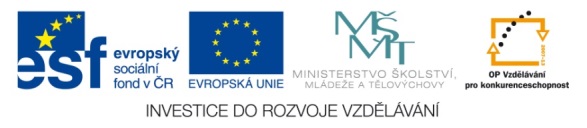 Plzeň. In: Wikipedia: the free encyclopedia [online]. San Francisco (CA): Wikimedia Foundation, 2001- [cit. 6.9.2008]. Dostupné z: http://www.google.cz/search?q=Plze%C5%
 Ostrava. In: Wikipedia: the free encyclopedia [online]. San Francisco (CA): Wikimedia Foundation, 2001- [cit. 18.4.2011]. Dostupné z: http://www.google.cz/search?q=ostrava&rlz=1R2RNRN_csCZ443&tbm=isch&tbo=u&source=univ&sa=X&ei=4vDmUbvWIsnS4QSsr4HAAw&ved=0CF8QsAQ&biw=1116&bih=674#facrc=_&imgdii=_&imgrc=RIc_BHEvDzMEnM%
 Olomouc. In: Wikipedia: the free encyclopedia [online]. San Francisco (CA): Wikimedia Foundation, 2001- [cit. 15.5.2006]. Dostupné z: http://www.google.cz/search?q=olomouc&rlz=1R2RNRN_csCZ443&tbm=isch&tbo=u&source=univ&sa=X&ei=RfHmUaj2Lub24QTUyYGoBg&ved=0CFcQsAQ&biw=1116&bih=674#facrc=_&imgdii=_&imgrc=ma7_IwrPYC8NbM
 Co je lepší vesnice nebo město... In: Wikipedia: the free encyclopedia [online]. San Francisco (CA): Wikimedia Foundation, 2001- [cit. 24.6.2008]. Dostupné z: http://www.google.cz/search?q=vesnice+obr%C3%
 Soubor:Brno Vinohrady Montage.jpg. In: Wikipedia: the free encyclopedia [online]. San Francisco (CA): Wikimedia Foundation, 2001- [cit. 24.2.2011]. Dostupné z: http://cs.wikipedia.org/wiki/Soubor:Brno_Vinohrady_Montage.jpg
 Telč. In: Wikipedia: the free encyclopedia [online]. San Francisco (CA): Wikimedia Foundation, 2001- [cit. 16.5.2007]. Dostupné z: http://www.google.cz/search?q=tel%C4%8D&rlz=1R2RNRN_csCZ443&tbm=isch&tbo=u&source=univ&sa=X&ei=3PnmUbKSBoOt4AS-
 Židovský hřbitov. In: Wikipedia: the free encyclopedia [online]. San Francisco (CA): Wikimedia Foundation, 2001- [cit. 28.9.2009]. Dostupné z: http://www.google.cz/search?q=T%C5%99eb%C3%AD%C4%8D+%C5%BEidovsk%C3%BD+h%C5%
 Skanzen Veselý kopec. In: Wikipedia: the free encyclopedia [online]. San Francisco (CA): Wikimedia Foundation, 2001- [cit. 31.1.2009]. Dostupné z: http://www.google.cz/search?q=skanzen+vesel%C3%BD+kopec+na+vyso%C4%8Din%C4%9B+obr%C3%
 RNDr. D. Borecký, CSc. a kol. Zeměpis pro 8. ročník. Brno: Nová škola, 2009. ISBN 80-7289-102-2
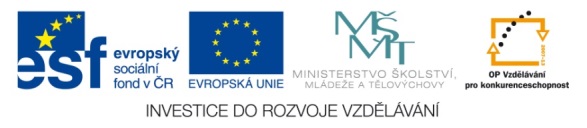